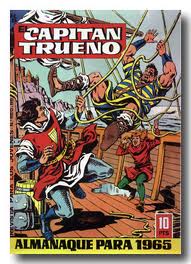 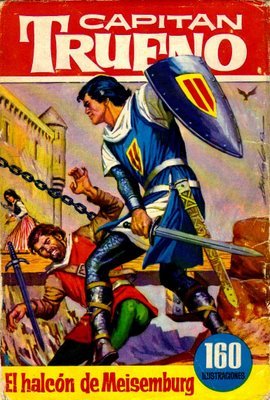 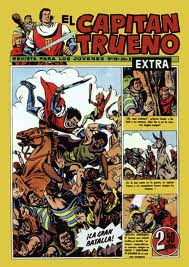 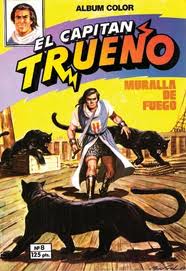 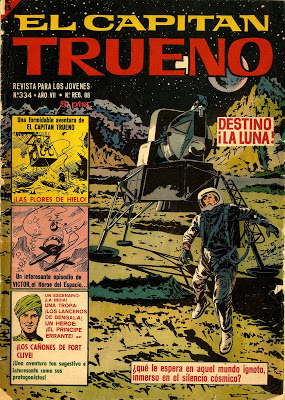 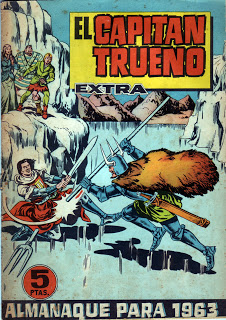 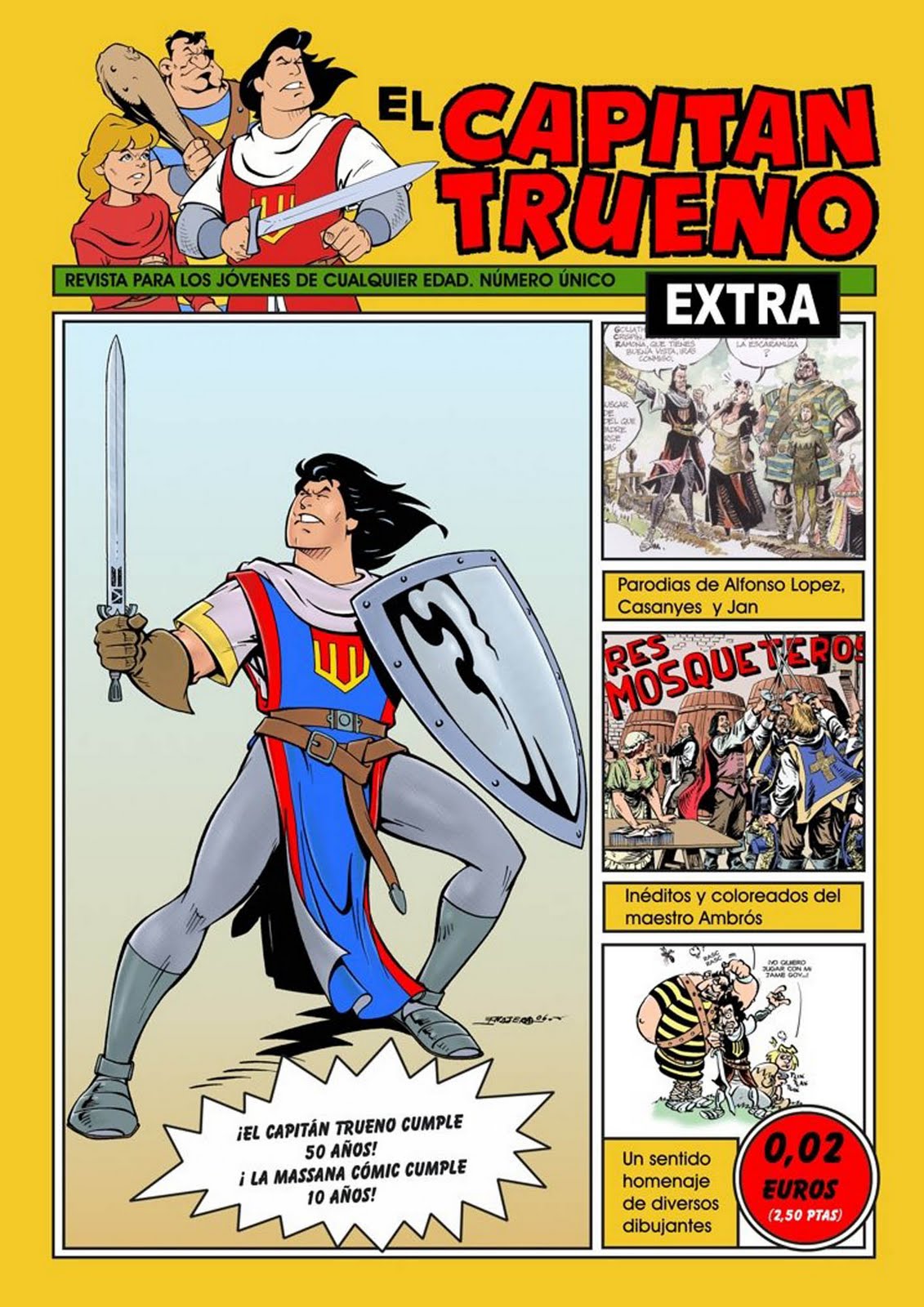 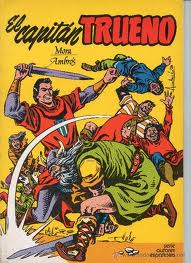 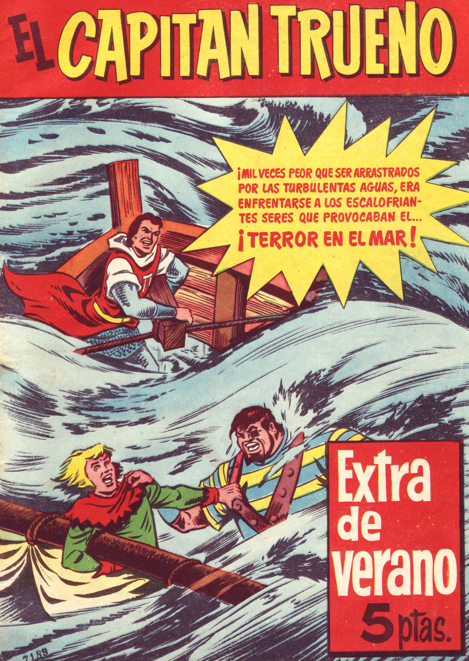 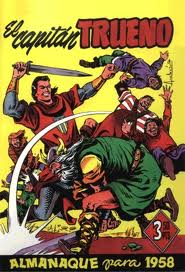 EL CAPITÁN TRUENO
I) Personajes muy particulares
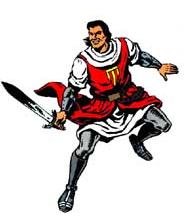 Su especialidad :
tirar
Capitán Trueno
Léxico :

dar la vuelta al mundo = faire le tour du monde
Alzar = lever / soulever
I) Personajes muy particulares
Su especialidad :
saltar
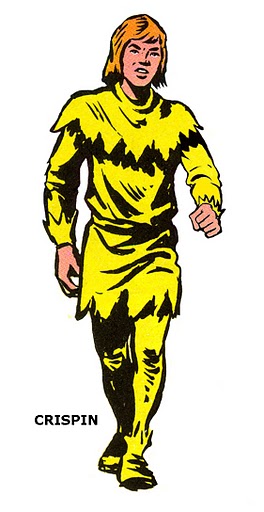 Léxico :

Saltar = sauter 
Pretencioso = prétentieux
Valdra = valoir
I) Personajes muy particulares
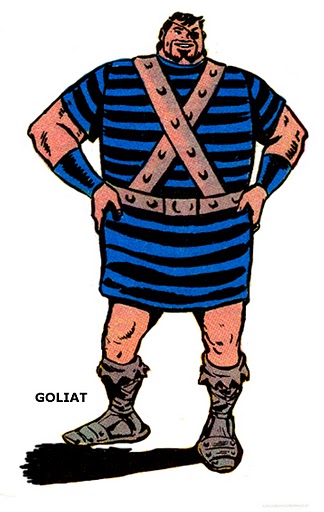 Su especialidad :
romper
Léxico :

Un maza = une masse
Romper = casser
I) Personajes muy particulares
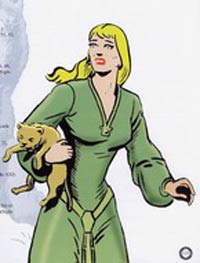 Sigrid, la novia del Capitan Trueno
Léxico :

búsqueda = recherche/quête
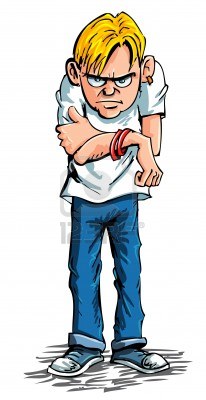 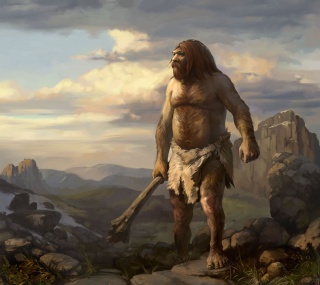 Resumen :
1 hombre de cro-magnon
1 virgen
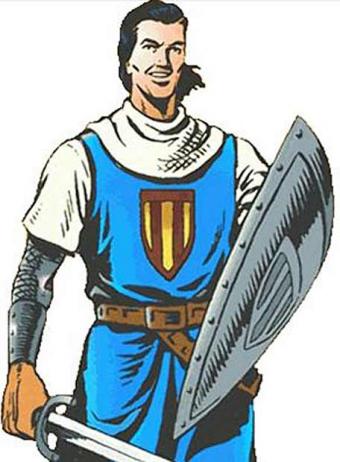 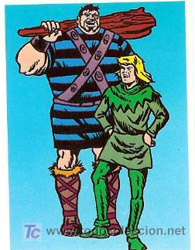 un héroe
El cómic  el más exitoso de la historia del comic español
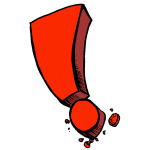 ¡ Mi héroe !
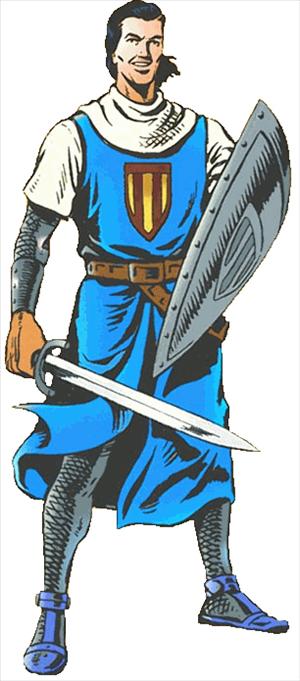 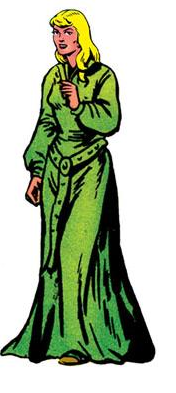 Un héroe tiene siempre una princesa
II) Popularidad del cómic y la dimensión cultural
A) Un cómic como ningún otro
una visión estereotipada de las razas



 defende valores universales (por exemplo : la lucha contra los salvajes canibales americanos)
Salvajes = sauvages
II) Popularidad del cómic y la dimensión cultural
Ejemplos de otros cómic sobre el genero medieval :
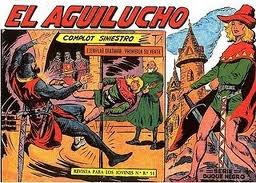 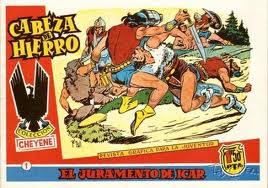 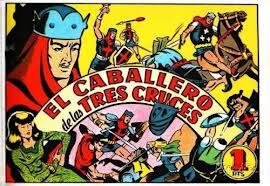 II) Popularidad del cómic y la dimensión cultural
B) La dimensión cultural y el fin de un héroe que marcó su epoca
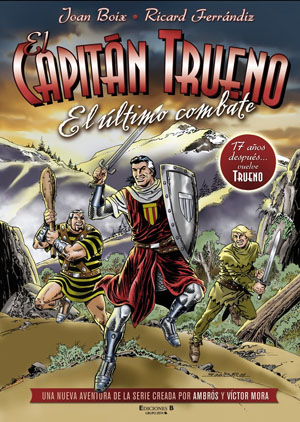 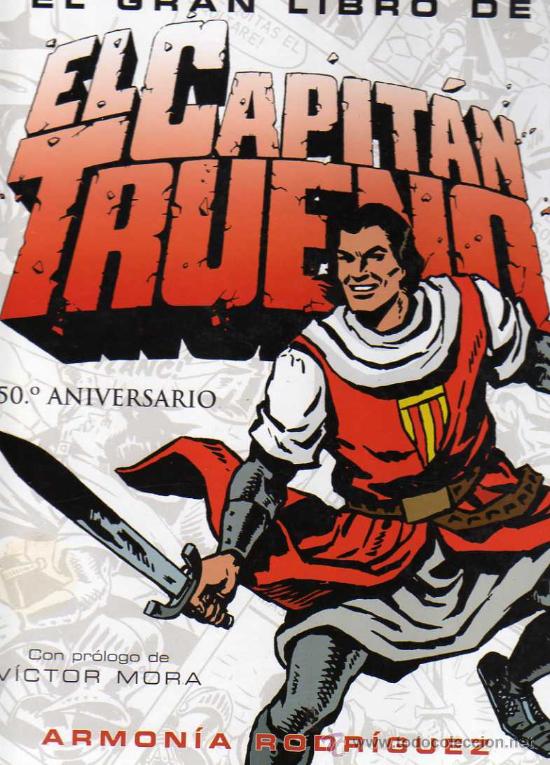 50e Aniversario del cómic